confidential
バイクの盗難防止サービス
オープンβ製品の製造について
SoftBank Corp.
SoftBank Telecom China
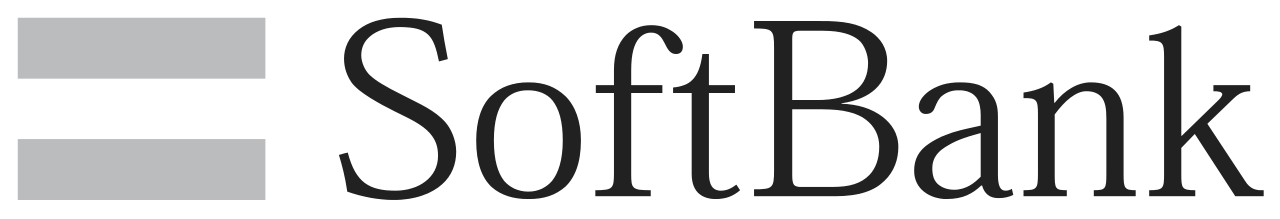 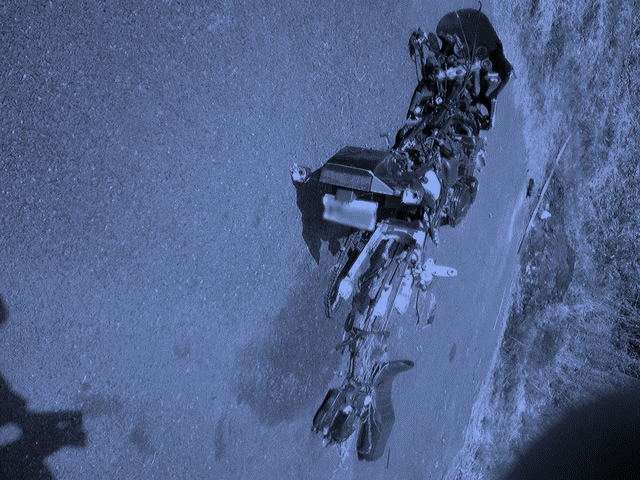 バイクの3大悲しみ
confidential
死ぬこと・死なせること・盗まれること





悲しみのひとつを減らせる世の中に
サービス概要
confidential
IoTを使ったバイクのセキュリティとコミュニケーションができるツール
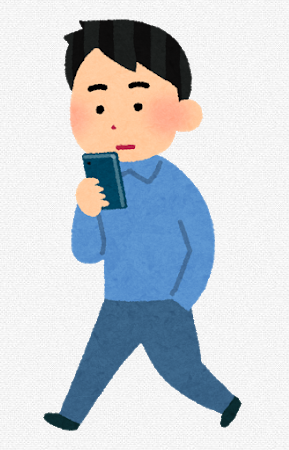 さて、今日も
僕のバイクは元気かな？
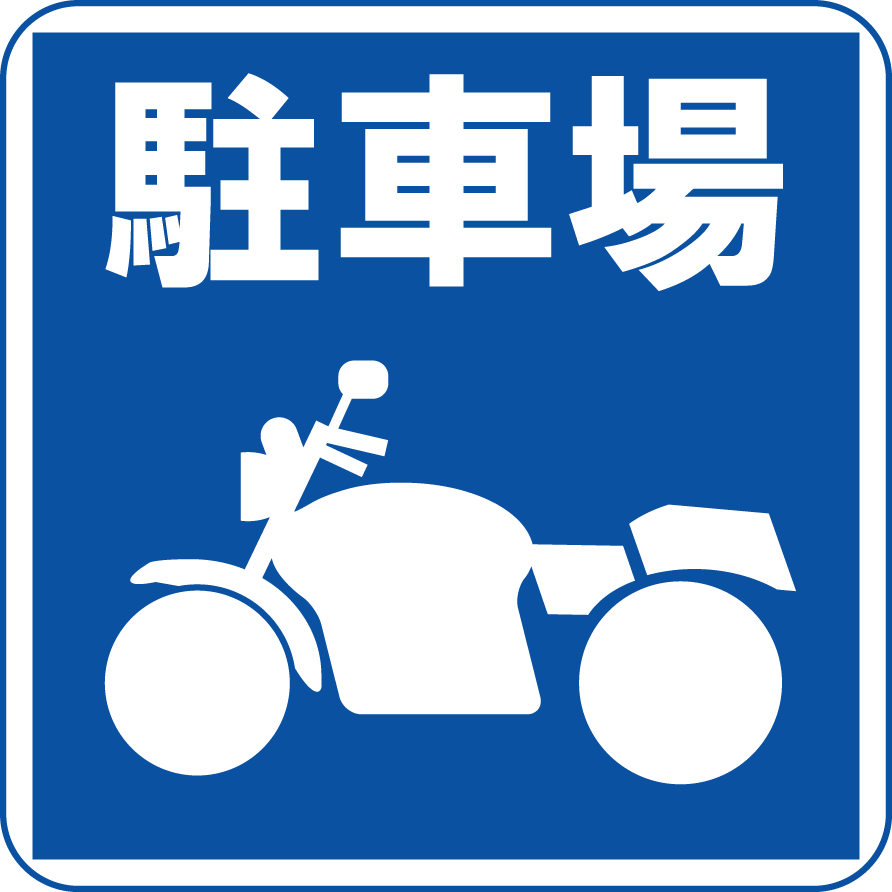 異常はありません。
バッテリー電圧正常
気温20度です。
LTEなので通信エリアの心配が少ない
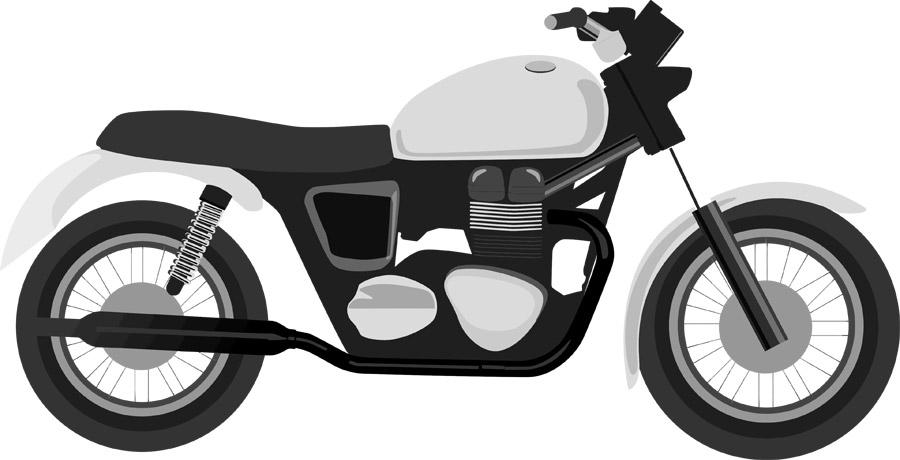 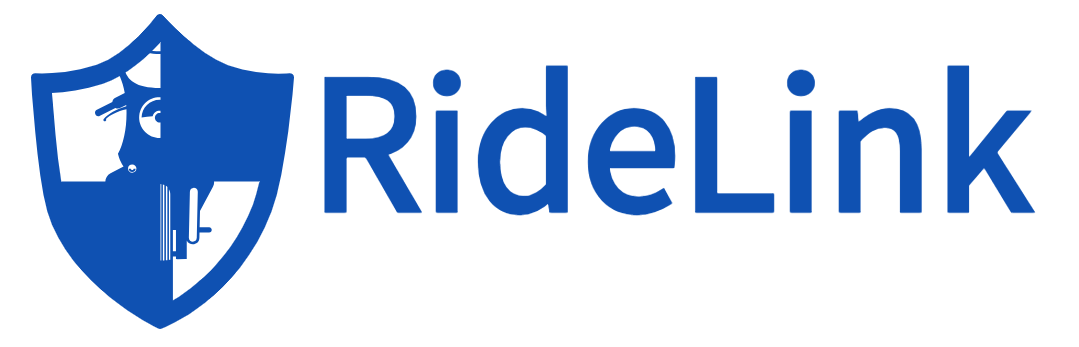 離れた場所から愛車を
いつでもチェック！！
ハードウェア（クローズドβ版）
confidential
現在クローズドβは下記を用いて試作機を製作し実施
M5Stack Faces　
・ESP32（Wifi、Bluetooth)
・MPU9250 9軸センサ
・microSDカードスロット
ＧＰＳ受信機キット
さくらの通信モジュール（ＬＴＥ）　
さくらの通信モジュール用ブレイクアウトボード　
ロジックレベル双方向変換モジュール　　
MP3再生ボード
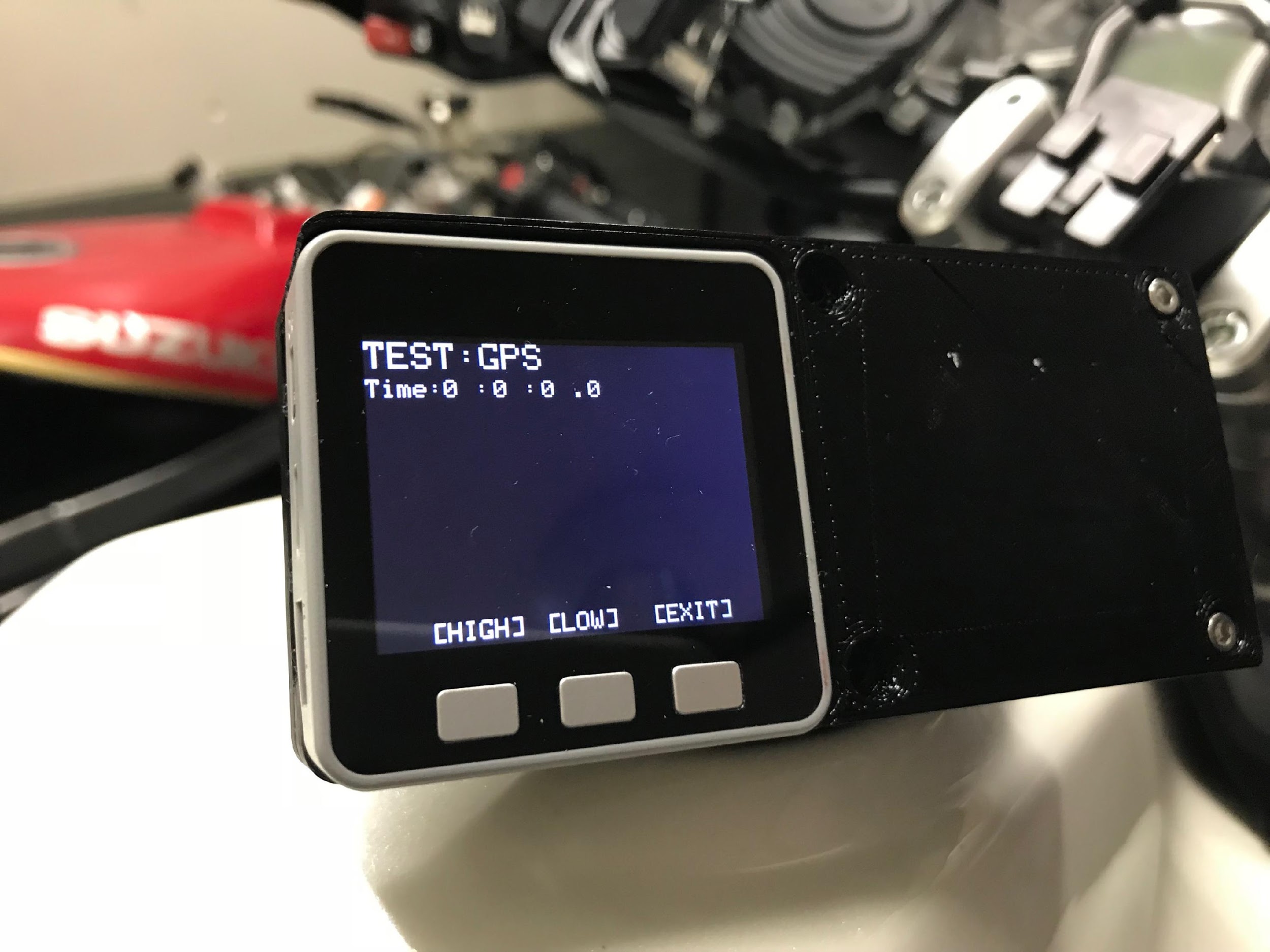 ケースは３Dプリンタで製作
オープンβに際し、同等機能を具備した専用機器を作りたい
[Speaker Notes: 100]
オープンβ機器製造 要求概要
confidential
見積数量　　：100台 / 500台
納入希望時期：2019年6月中
見積パターン：パターンA / パターンB(差が無いようであればパターンAのみ)
※商用展開時は2年間で2万台を展開予定
今後の想定スケジュール
10月
2020年3月移行
オープンβ
サービスリリース
[Speaker Notes: 電源＞
イグニッション系から、アクセサリー電源をひっぱって、]